Логика
 
для школьников
Занятие  17
Задание 1
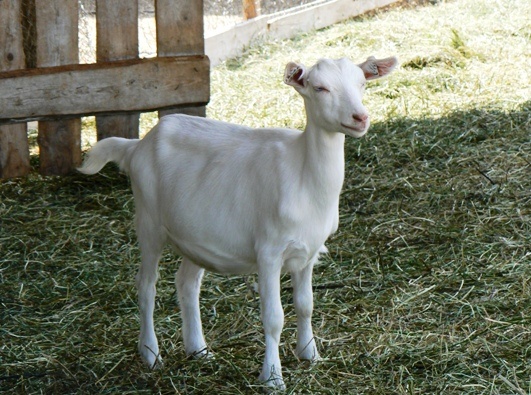 Назвать предметы, которые могут быть и холодными, и горячими.
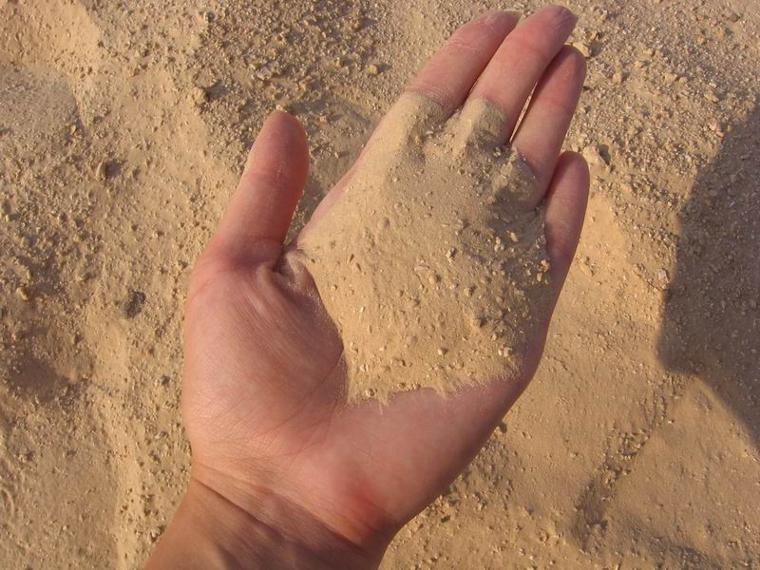 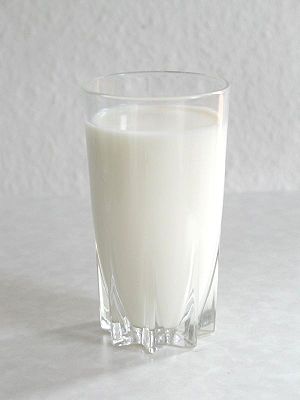 Задание 2
Отгадать загадку

Пешеходам объясняет
 как дорогу перейти.
Он сигналы зажигает,
Помогая им в пути.
У него сигналов три.
Ты сигналы назови.
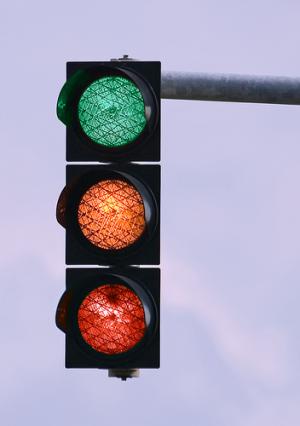 О чём нам говорит каждый из этих сигналов?
Чтоб здоровым быть сполна
Физминутка всем нужна
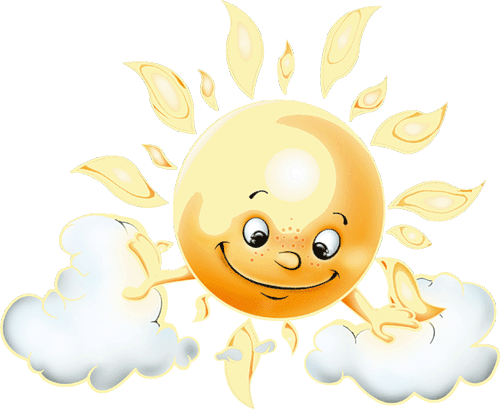 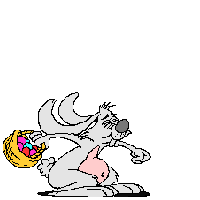 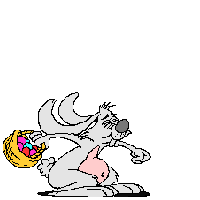 Задание 3
Чем похожи слова
Зашифрованное слово
кошка
к		   а
книга
к		  а
крыша
к			 а
2 слога  и  5 букв
Задание 4
Логическая задача
Мама, папа и Саша сидели в зрительном зале. В каком порядке они сидели, если известно, что папа сидел слева от Саши и справа от мамы?
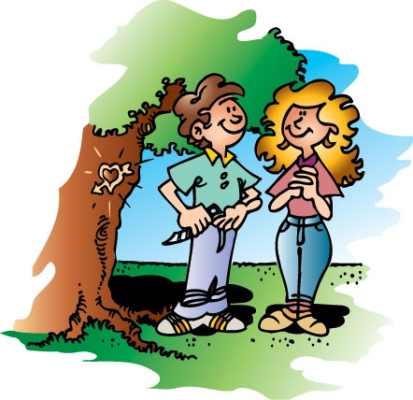 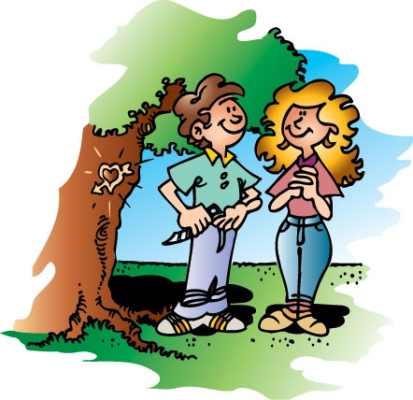 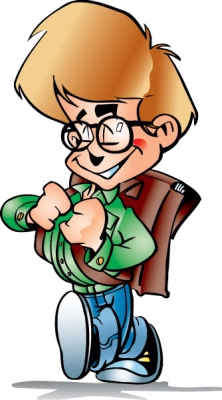 Задание 5
Составить слово из вторых слогов данных слов
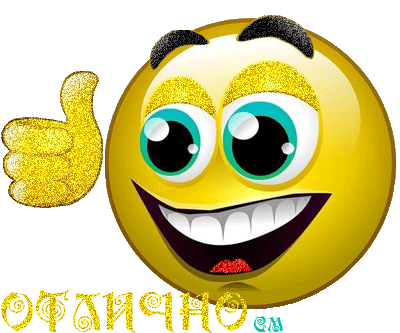 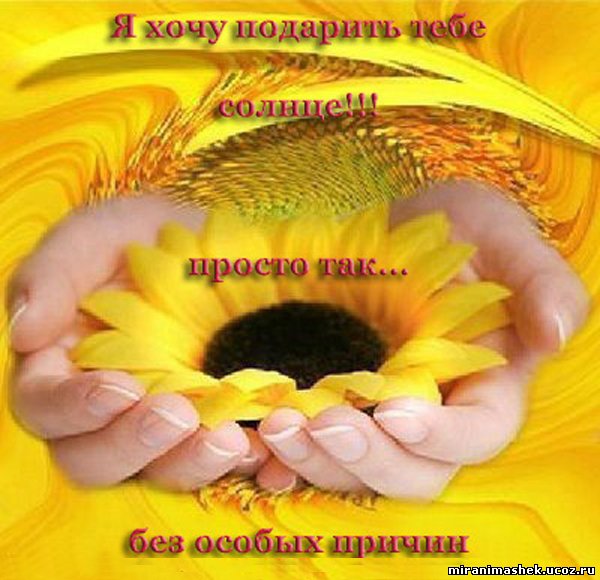